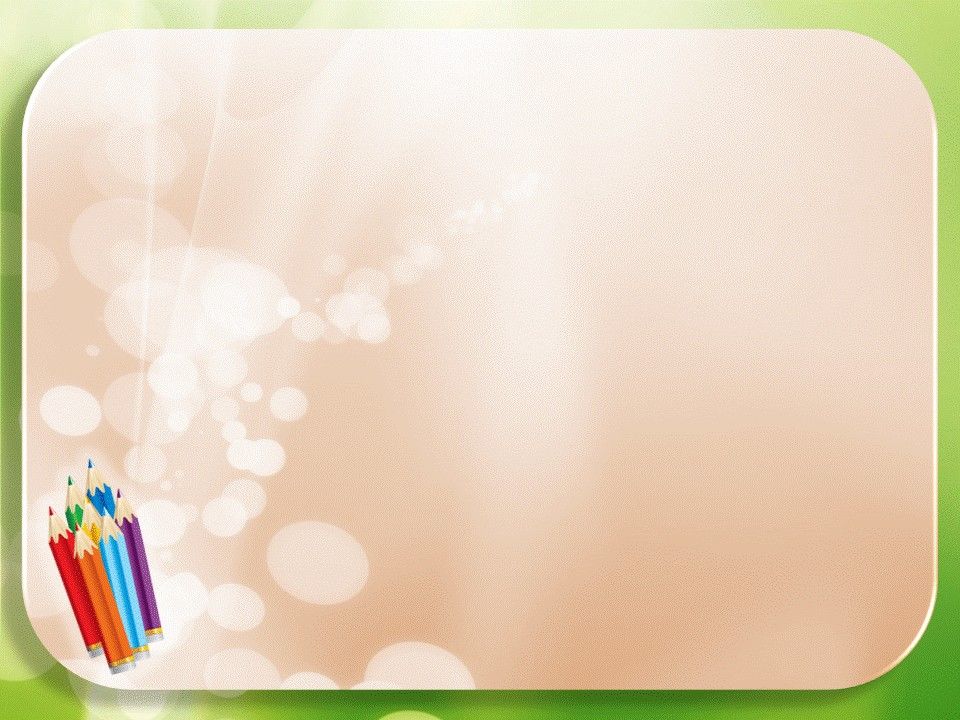 ГБУ «Старооскольский центр развития и социализации детей физкультурно-спортивной направленности «Старт»

Практико-ориентированный проект
по  психолого-педагогическому сопровождению процесса
подготовки воспитанников старшего дошкольного возраста  
(в том числе  воспитанников с  ОВЗ) к обучению в школе
«Собираемся в школу»
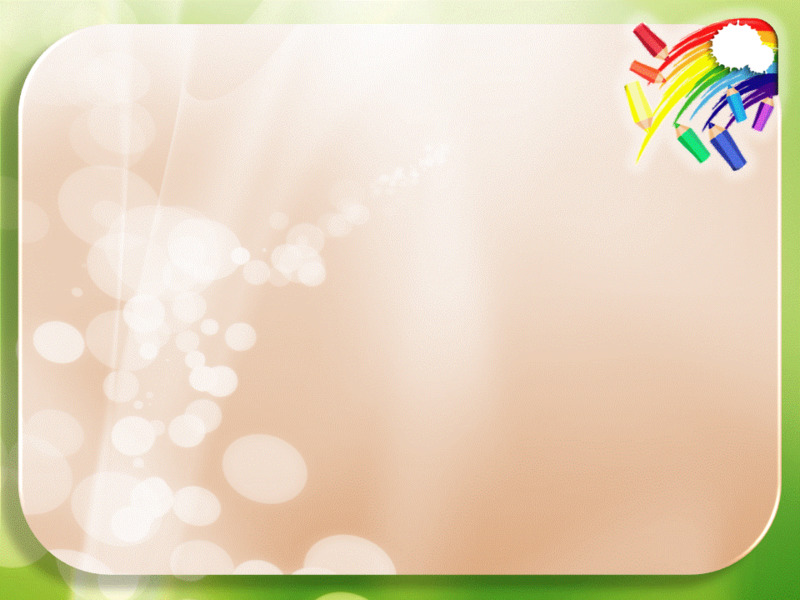 ЦЕЛЬ ПРОЕКТА: 
формирование социально-педагогической, психологической готовности воспитанников 
старшего дошкольного возраста (в том числе воспитанников с ОВЗ)
к школе через применение методов актуализации информации.
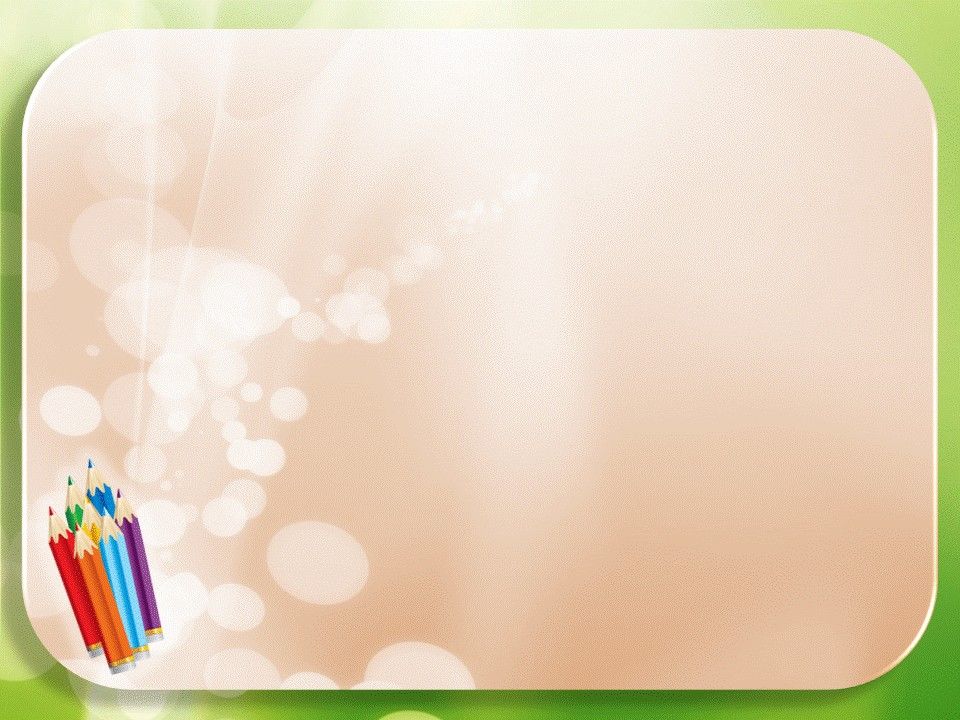 ЗАДАЧИ:
Подобрать эффективные технологии, по расширению знаний и представлений посредствам развитие у детей понятийного мышления, а также компонентов, которые вызывают трудности (воображения, пространственно-временных представлений, зрительно-моторной координации).
Способствовать развитию творческих способностей, познавательной мотивации, интеллектуальных качеств воспитанников.
  Развивать коммуникативные умения,       произвольность          поведения.
   Формировать положительное отношение к школе.
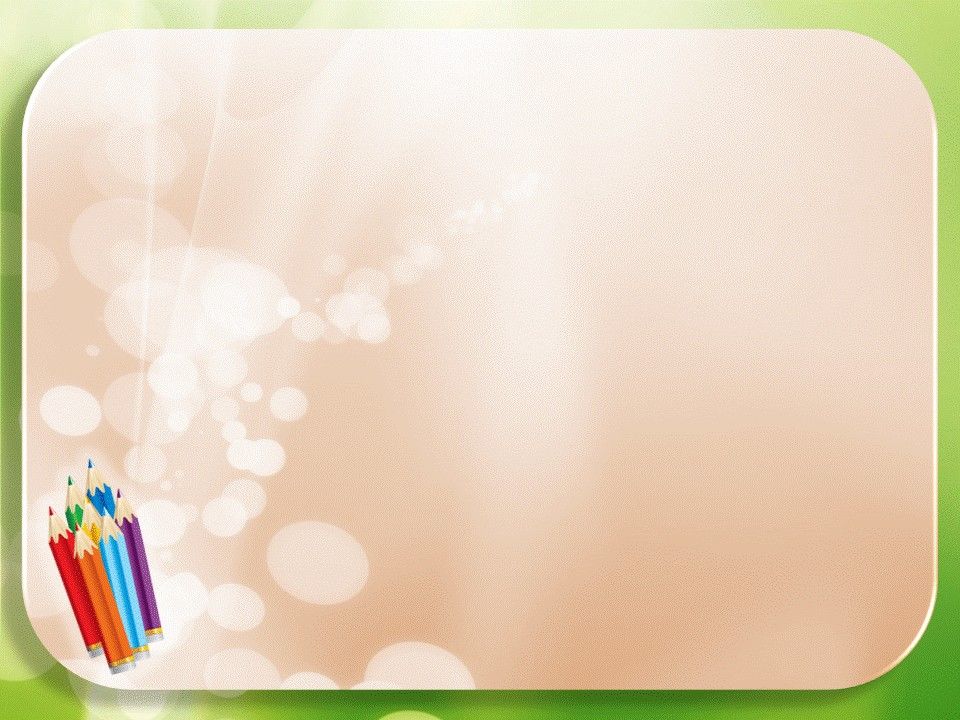 ОСНОВНЫЕ ЭТАПЫ ПРОЕКТА:
Заключительный этап  -  «Портфель  собран»
Основной этап- «Портфель  идей»
Подготовительный   этап  - «Портфель  проблем»
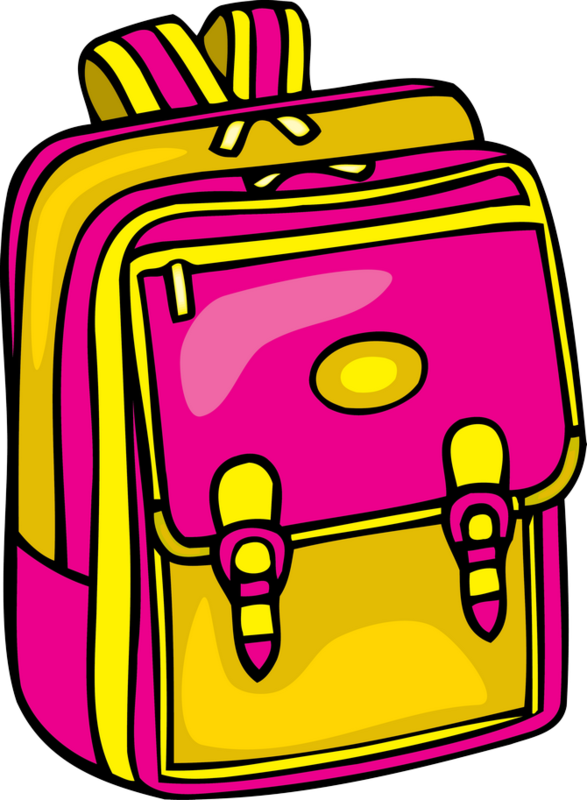 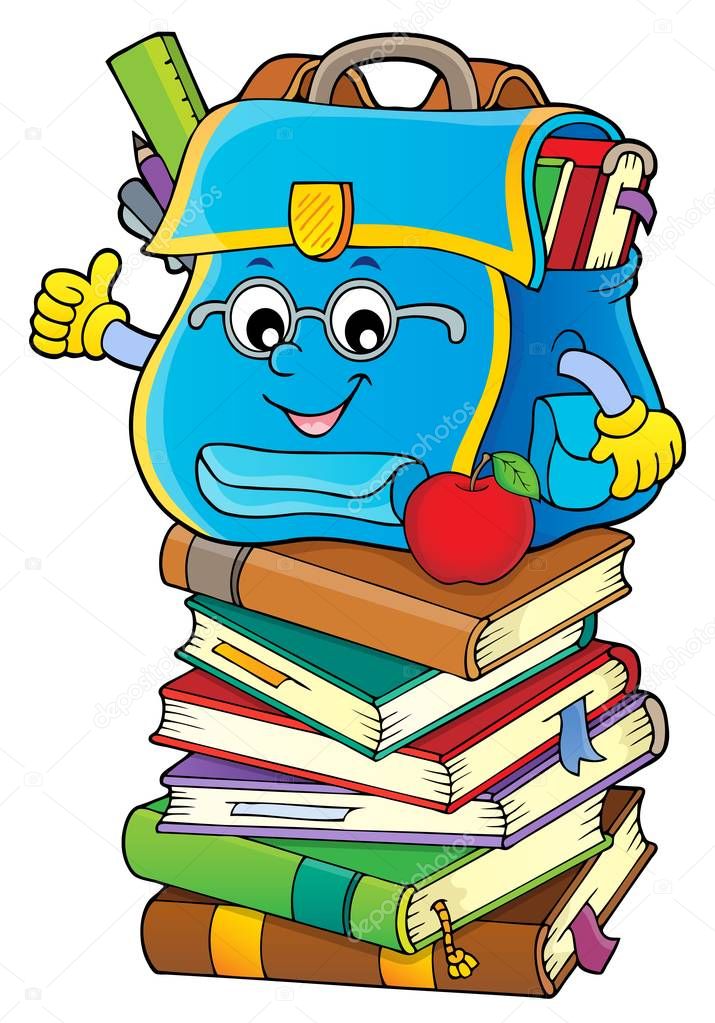 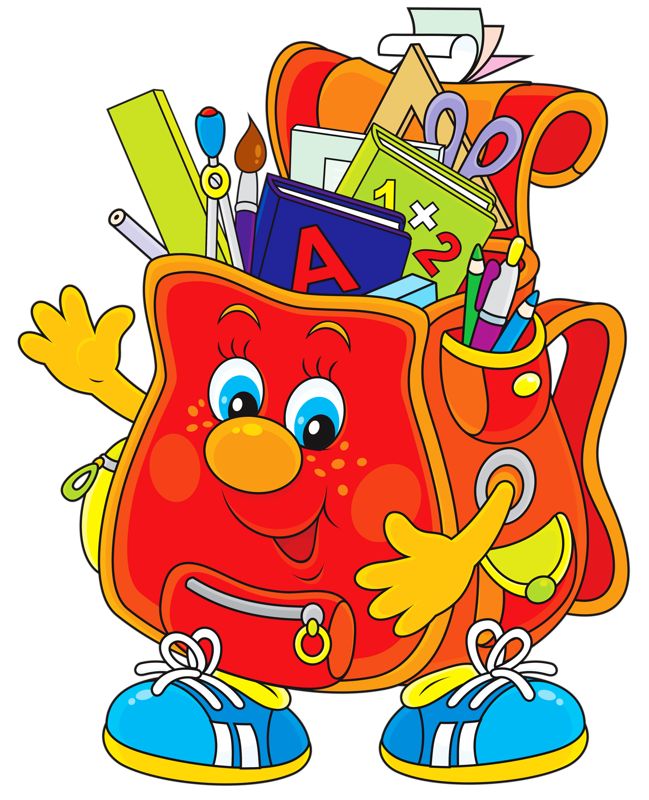 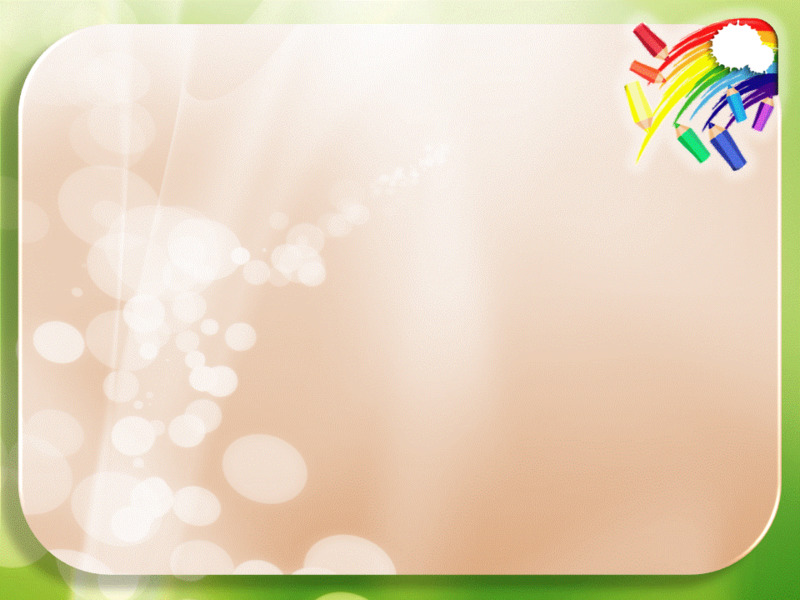 ИННОВАЦИОННЫЕ ТЕХНОЛОГИИ:
  -исследовательская деятельность
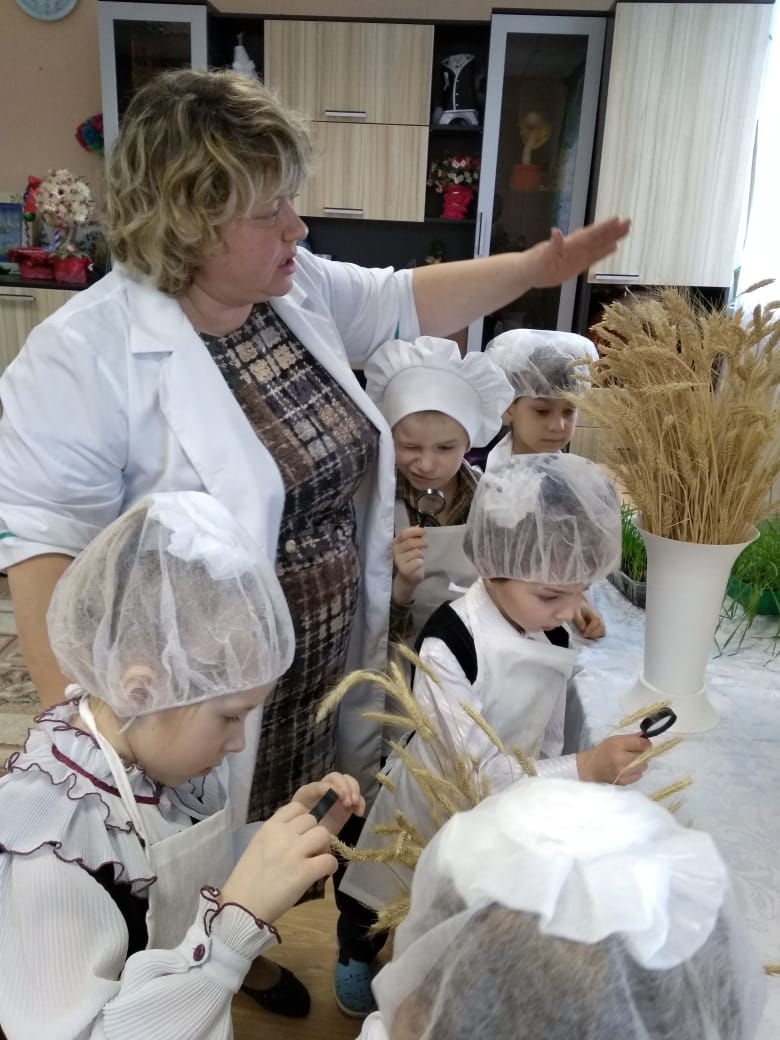 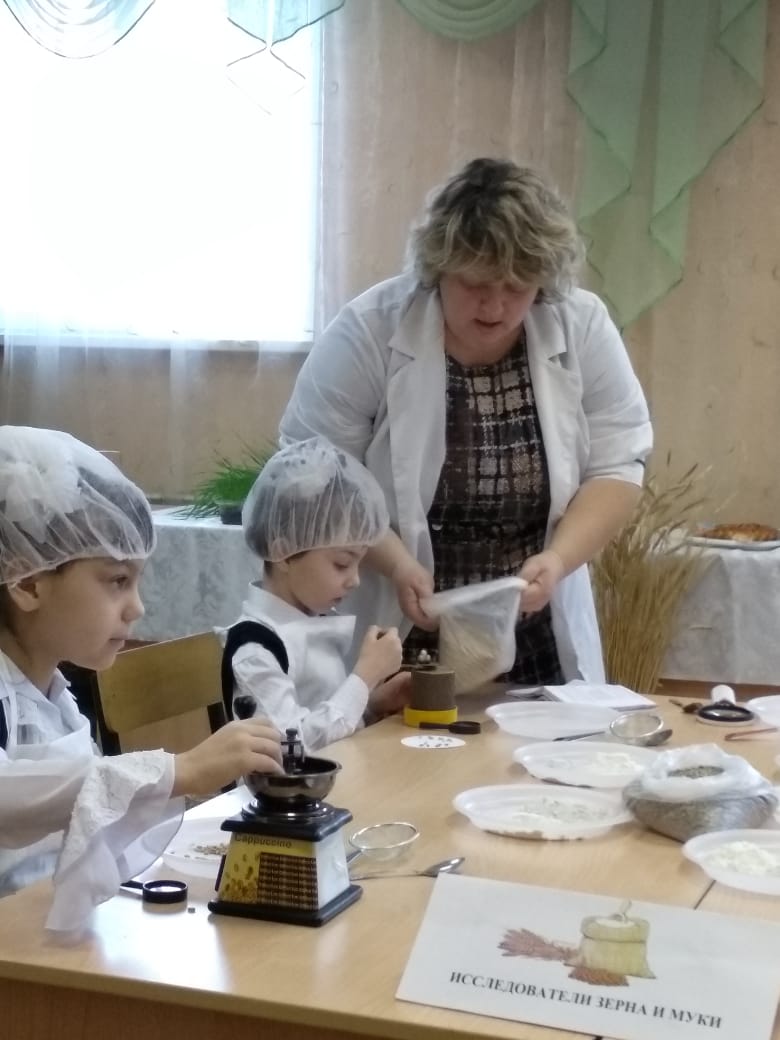 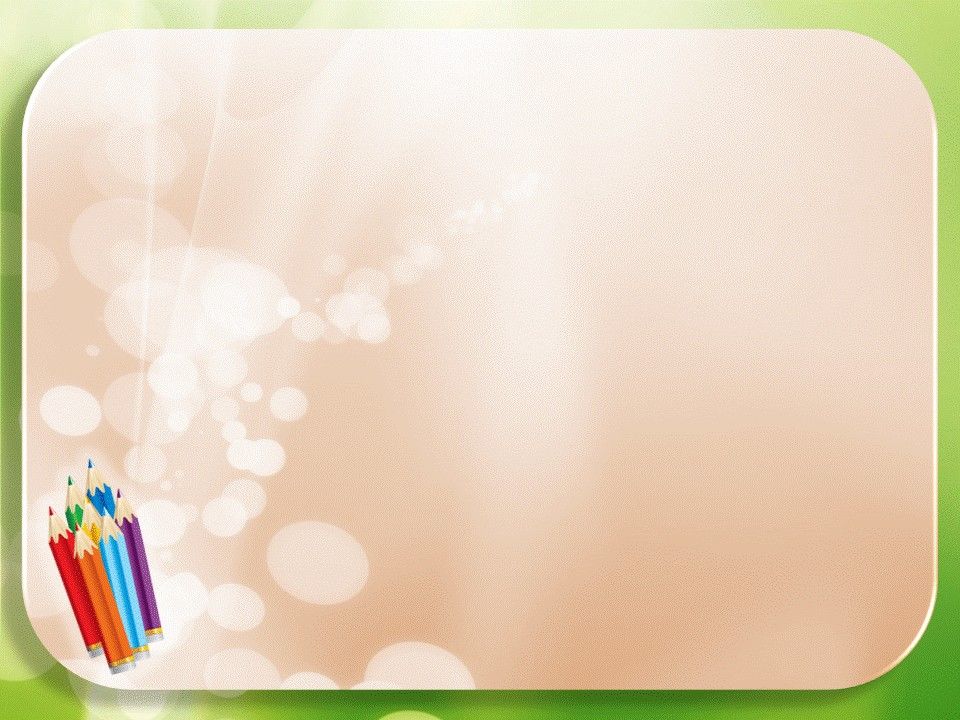 ИННОВАЦИОННЫЕ ТЕХНОЛОГИИ: 
- скрайбинг
рисованный
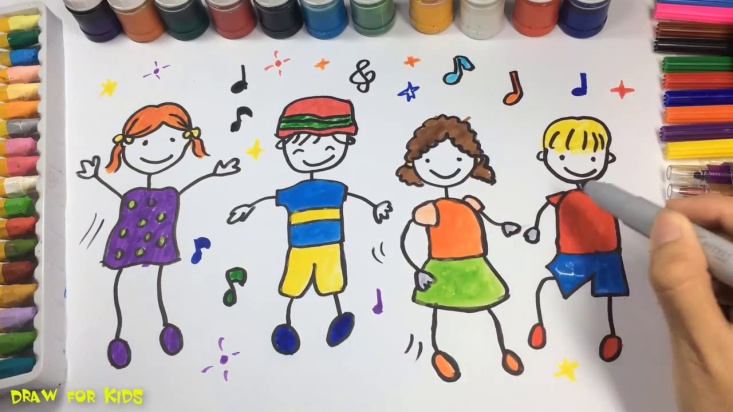 аппликационный
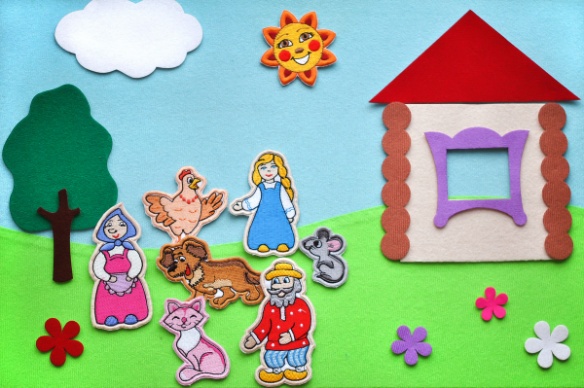 магнитный
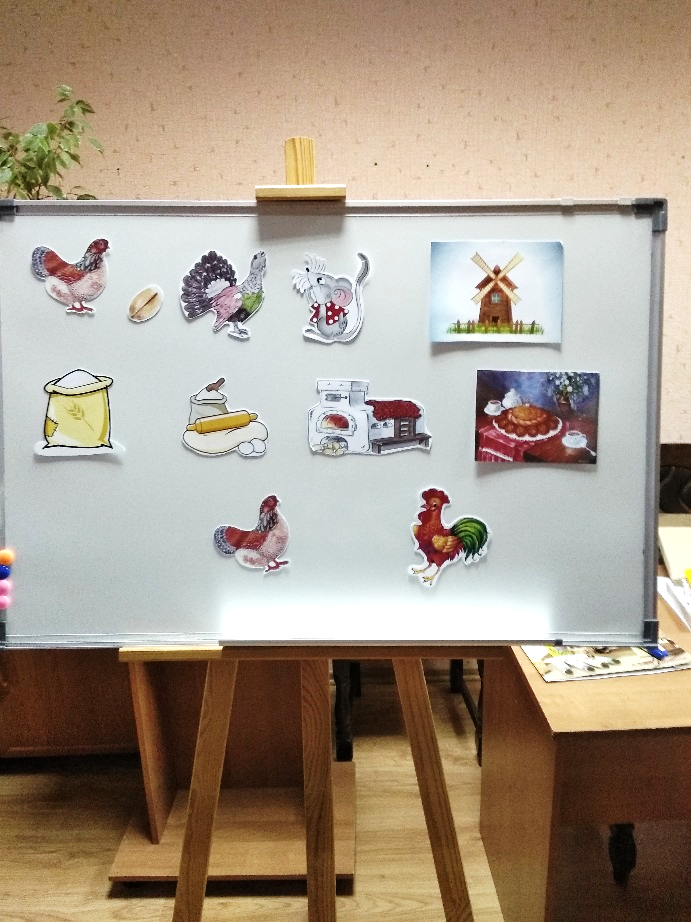 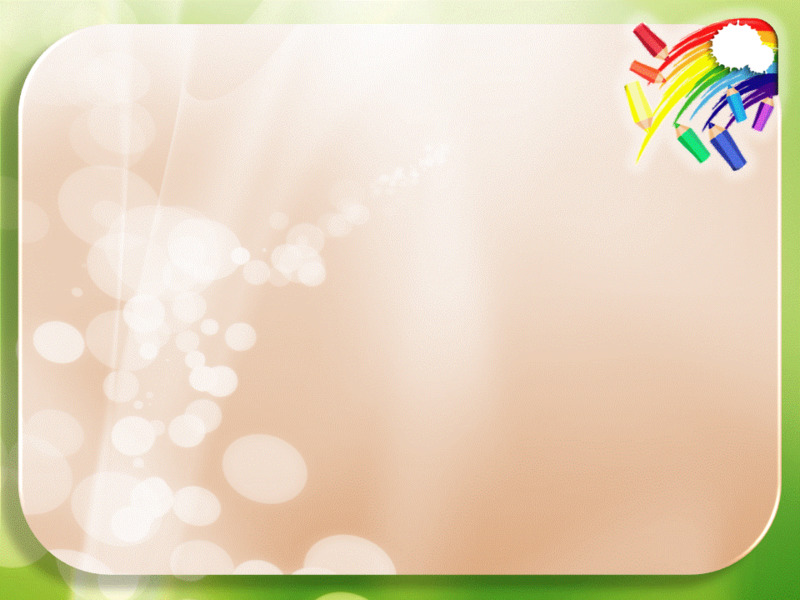 ИННОВАЦИОННЫЕ ТЕХНОЛОГИИ:
мнемотехника
мнемодорожка
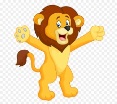 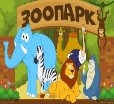 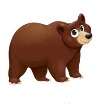 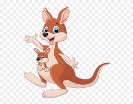 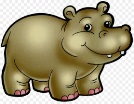 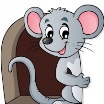 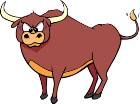 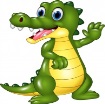 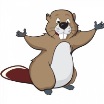 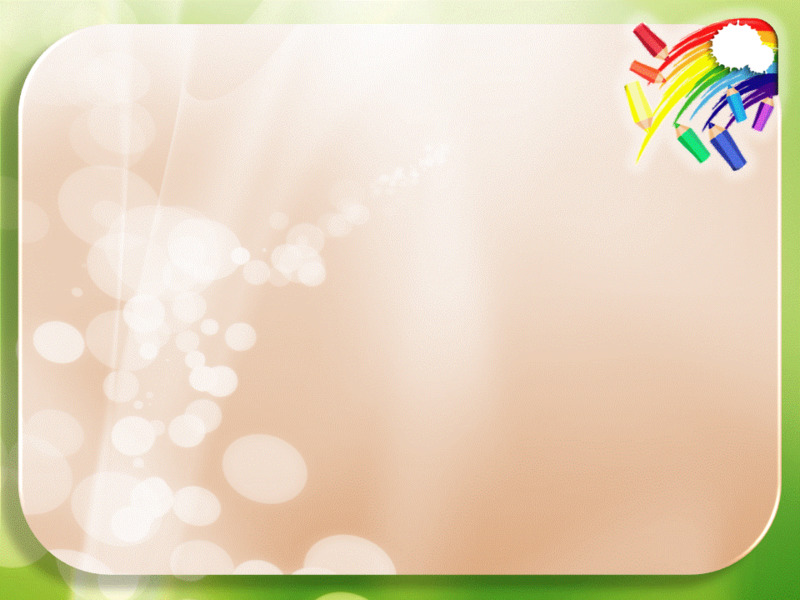 ИННОВАЦИОННЫЕ ТЕХНОЛОГИИ:
мнемотехника
мнемотаблица (скороговорка: бублик, баранку, батон и буханку пекарь из теста испек спозаранку)
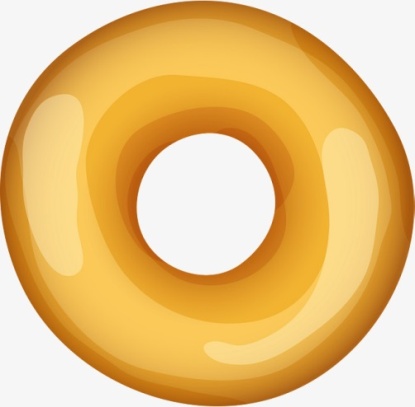 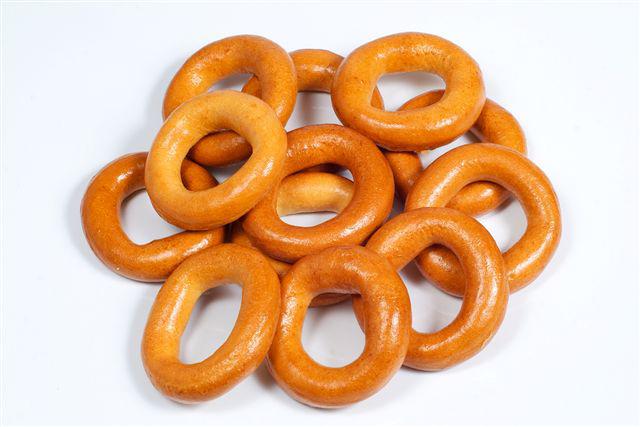 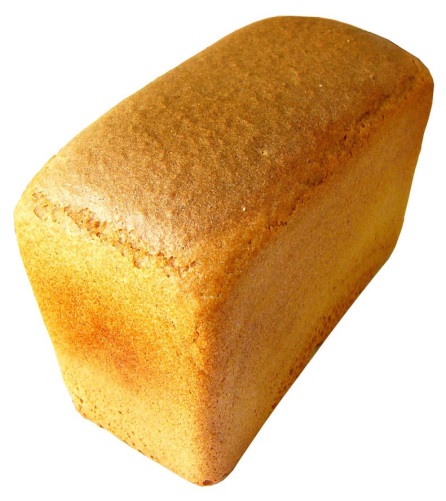 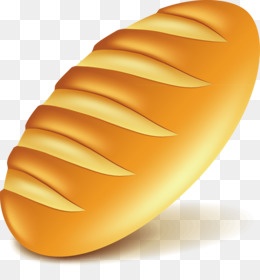 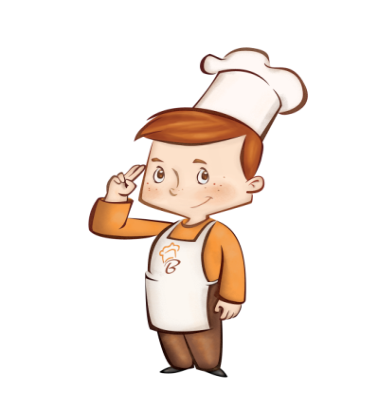 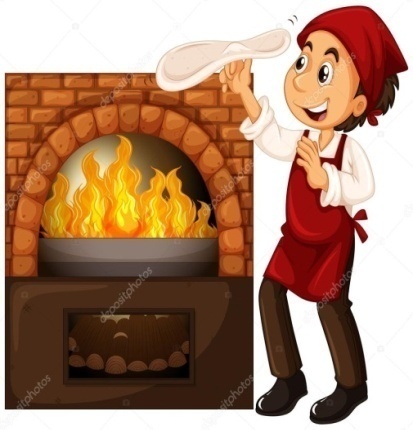 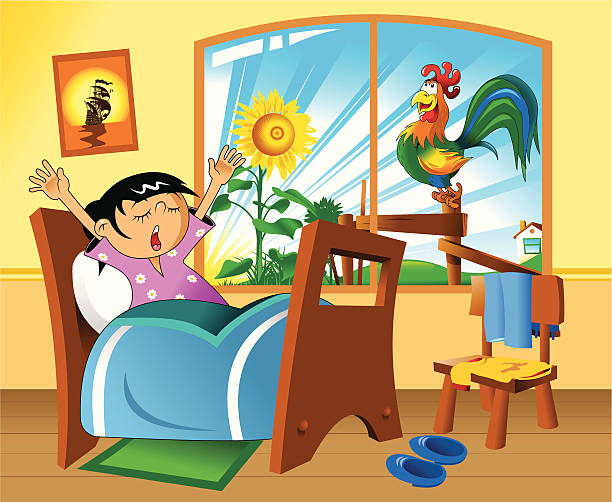 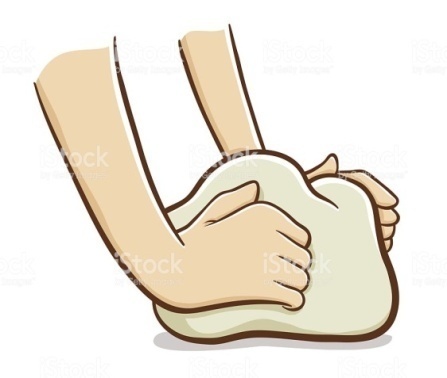 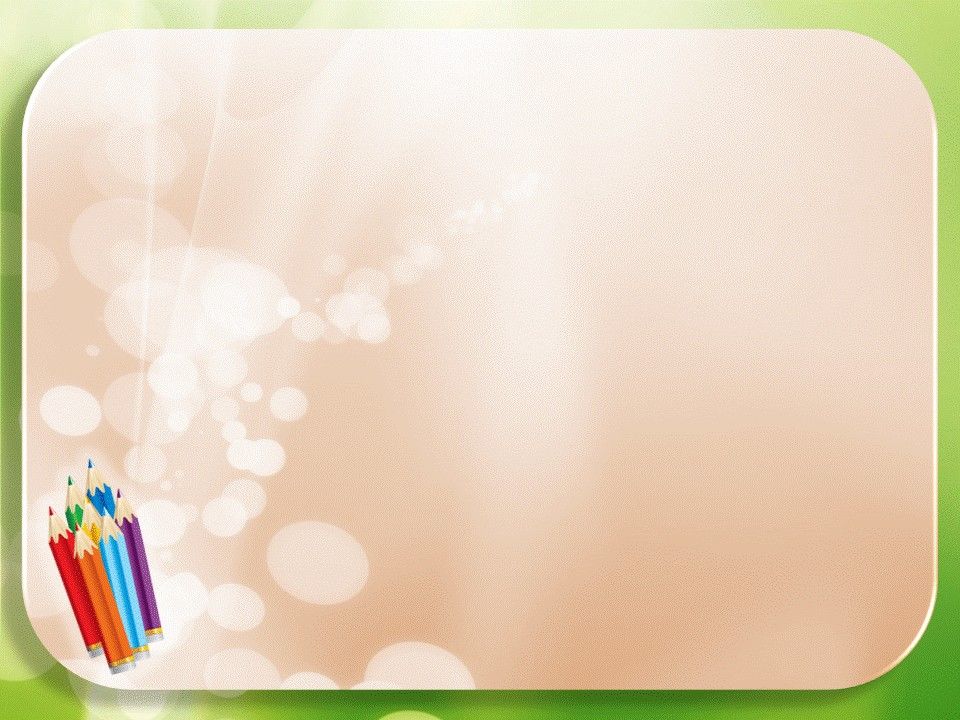 ИННОВАЦИОННЫЕ ТЕХНОЛОГИИ:
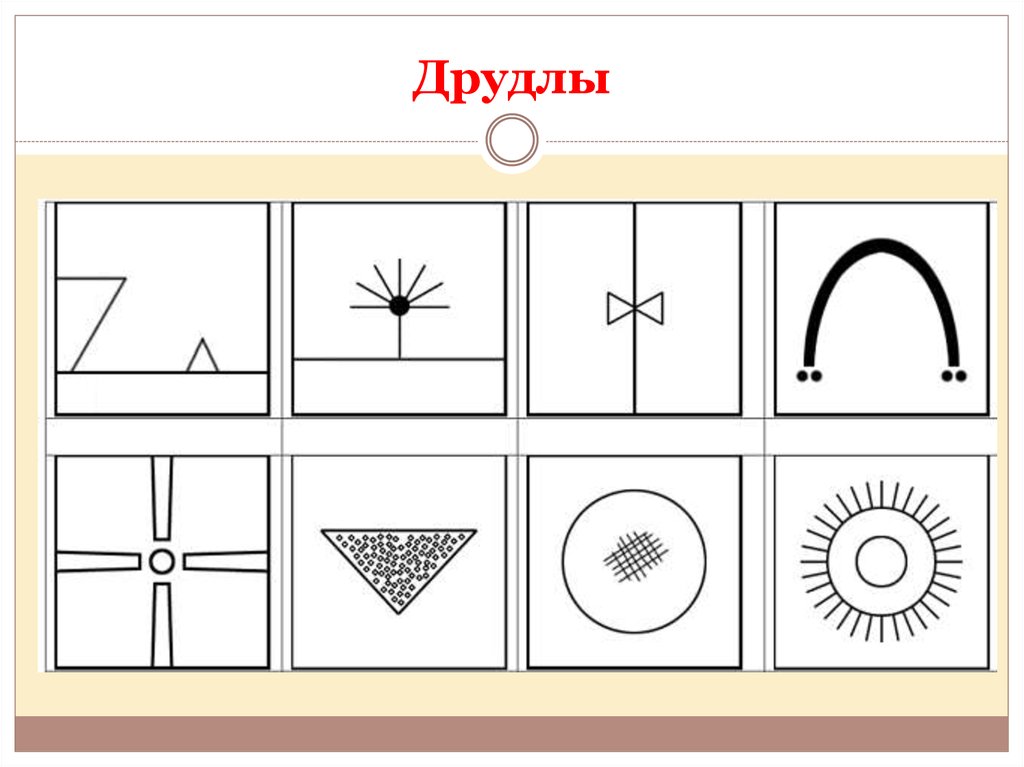 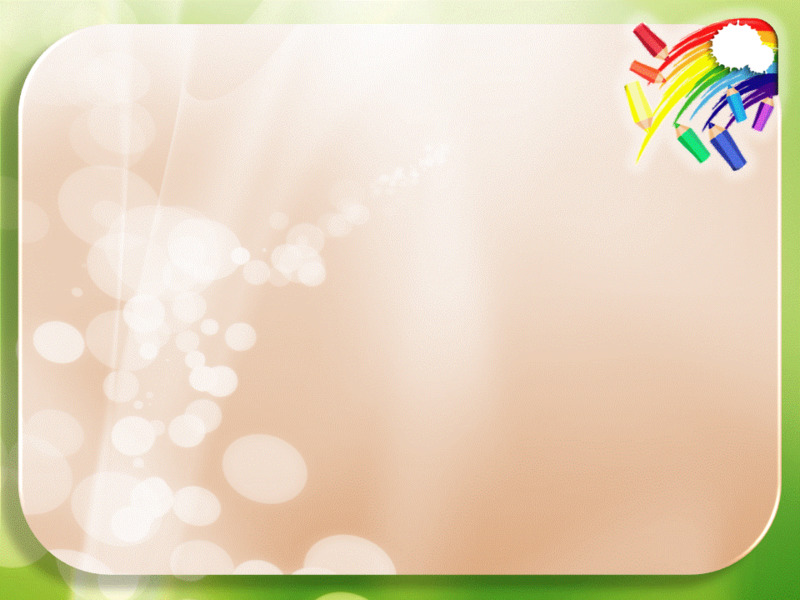 СРАВНИТЕЛЬНЫЕ РЕЗУЛЬТАТЫ  ДИАГНОСТИКИ ГОТОВНОСТИ К  ОСВОЕНИЮ  УЧЕБНОЙ  ДЕЯТЕЛЬНОСТИ
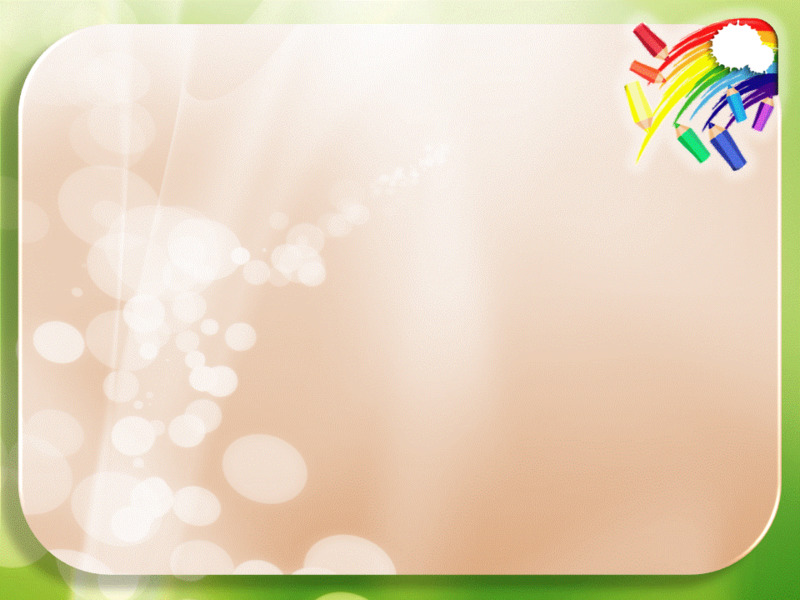 ИТОГИ  ПРОЕКТА 
«СОБИРАЕМСЯ В ШКОЛУ»

расширение запаса знаний и представлений; 
усвоение учебного материала;
гармонизация эмоционально-волевой сферы;
развитие креативных качеств личности; 
готовность  воспитанников к обучению в школе.